Delineating BP’s Oil Spill Extent with TCNNA
Oscar Garcia-Pineda - FSU
William Pichel – NOAA/NESDIS
Xiaofeng Li – NOAA/NESDIS
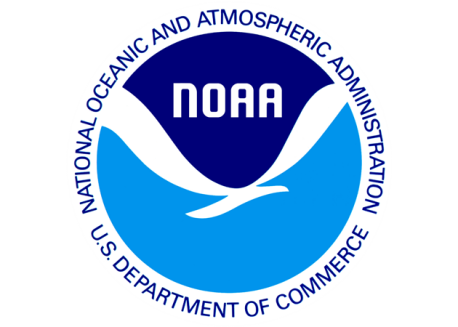 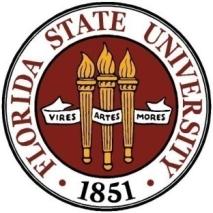 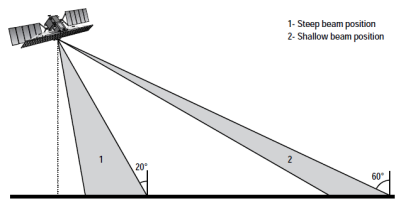 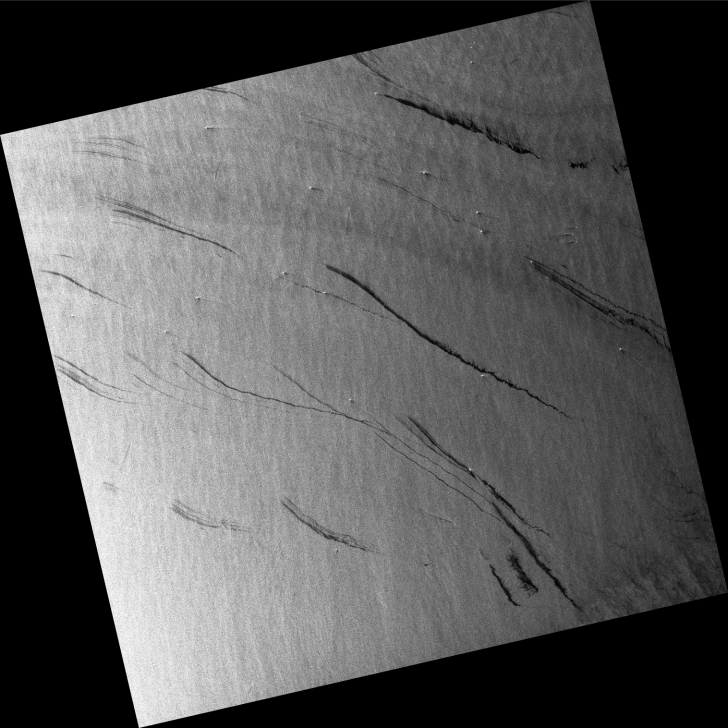 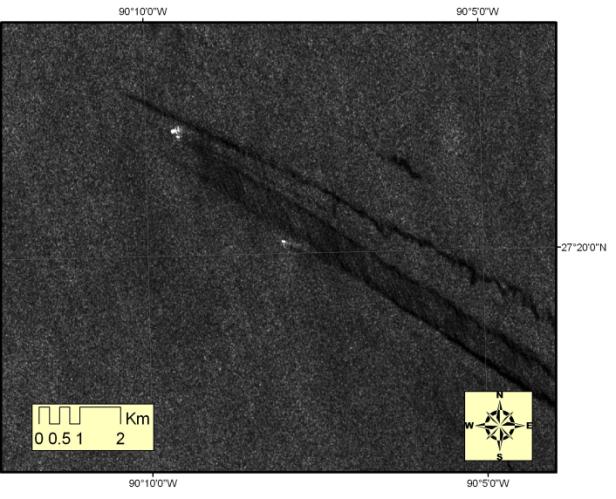 We needed a semi-automated methodology
To segmentate areas of oil slicks
Complexity of SAR images
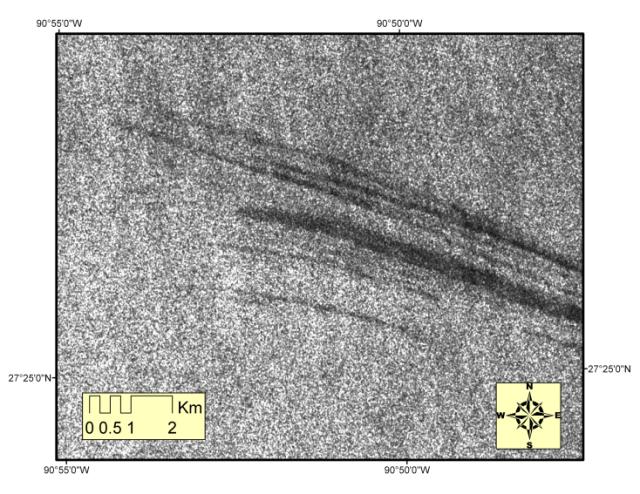 Integration of Satellite Remote Sensing Data with Ancillary Data
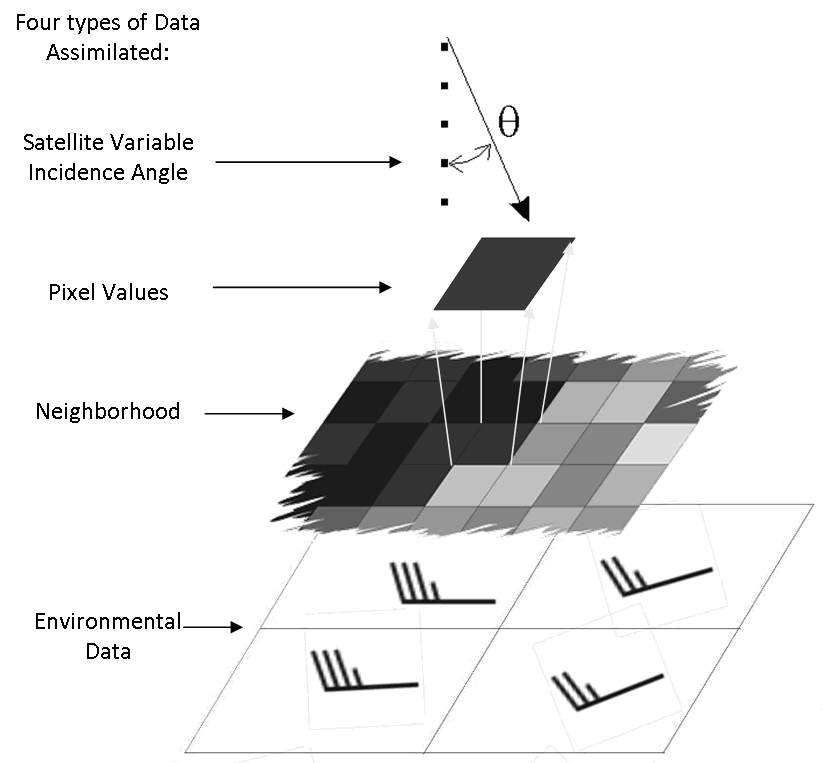 Garcia-Pineda, Zimmer, Howard, Pichel, Xiaofeng, MacDonald
Canadian Journal of Remote Sensing
A neural network program is used to fit a function of many variables
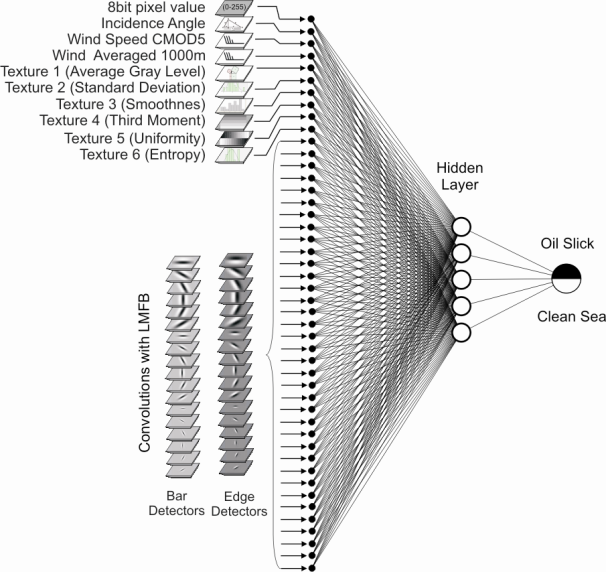 Convolutions with Filters
Textural Classifier Neural Network Algorithm
TCNNA
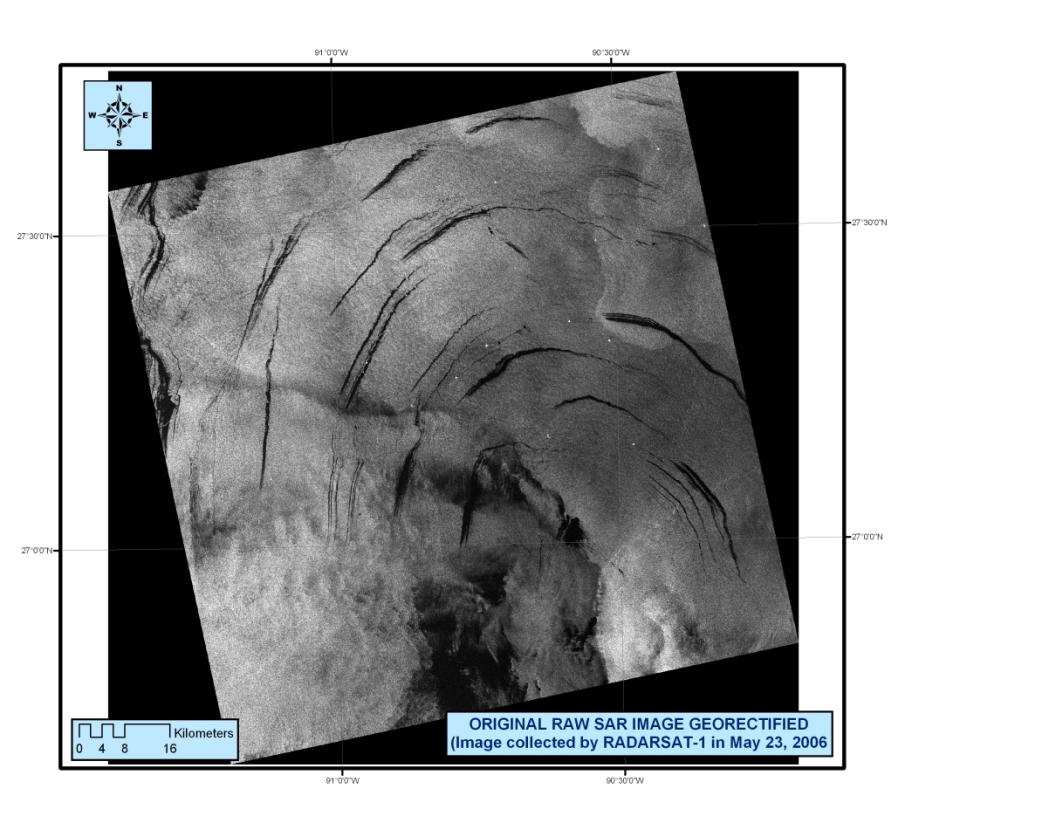 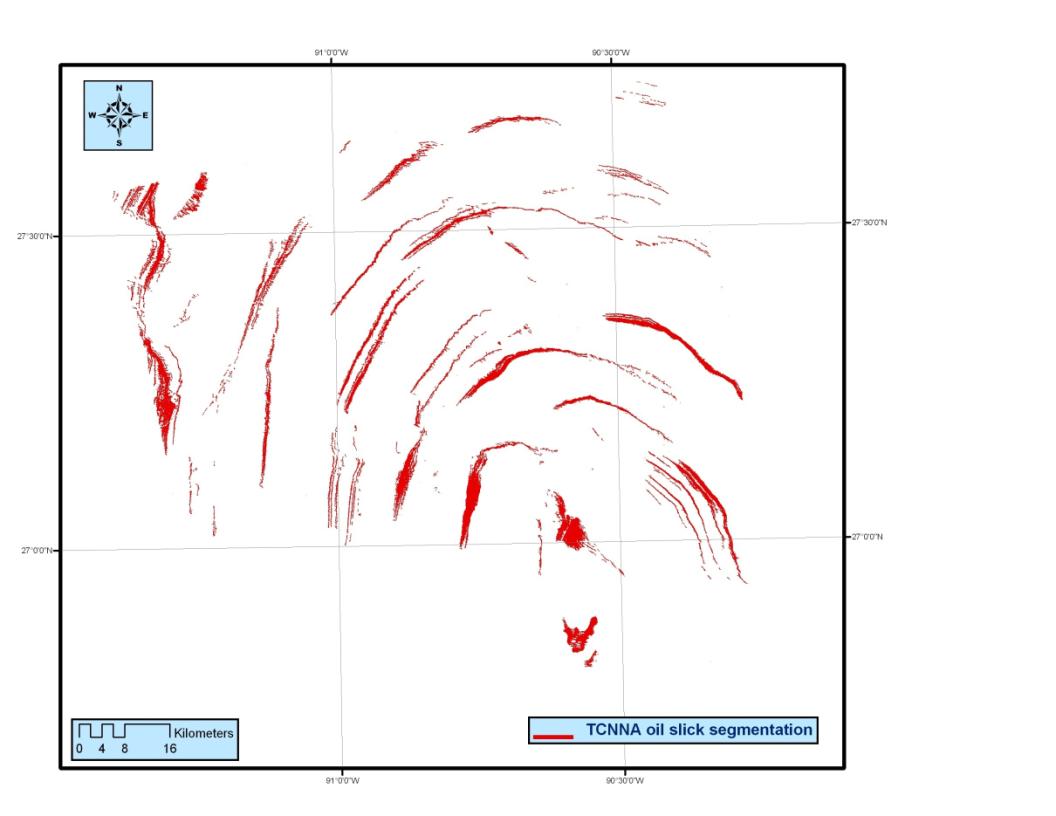 Garcia-Pineda, Zimmer, MacDonald (2008)
IEEE Geoscience & Remote Sensing
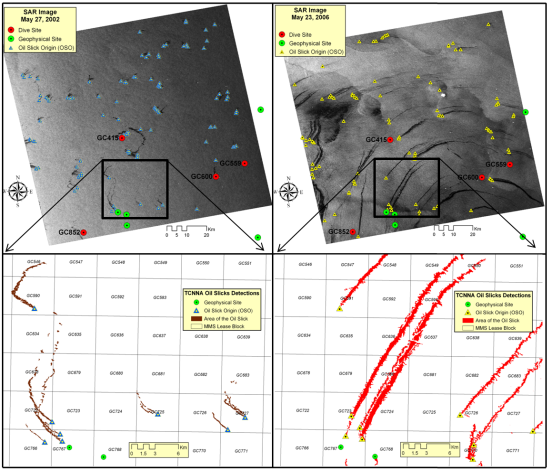 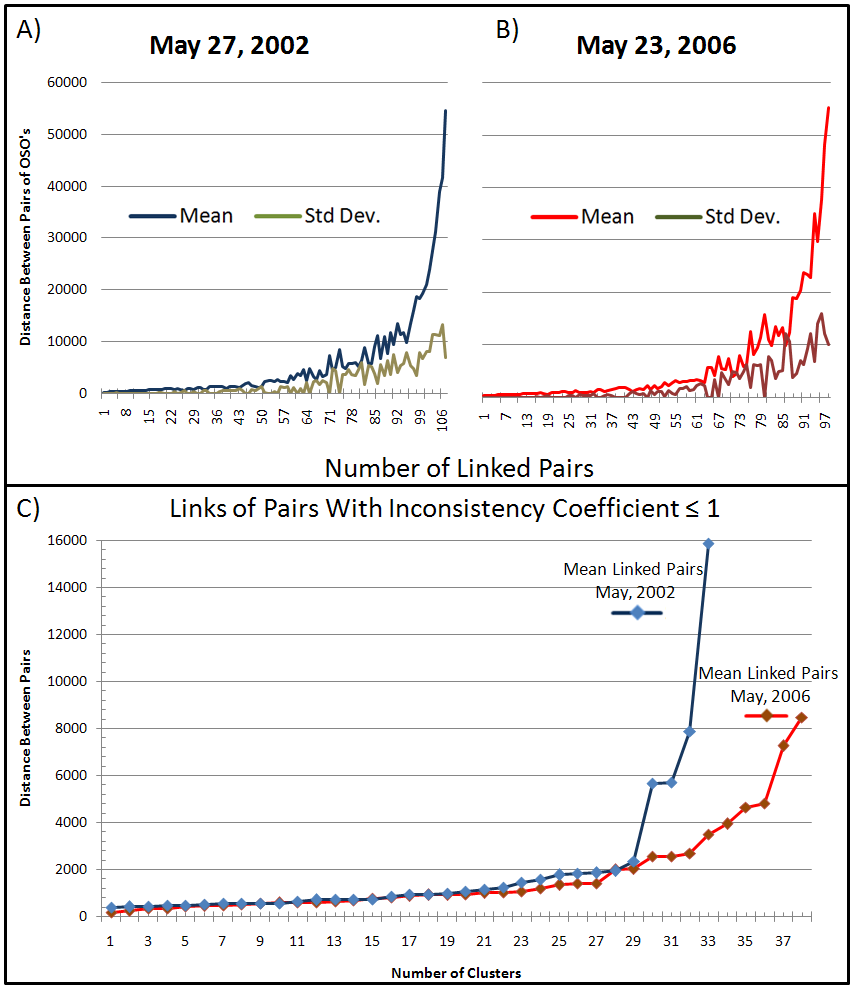 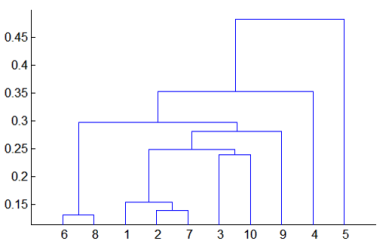 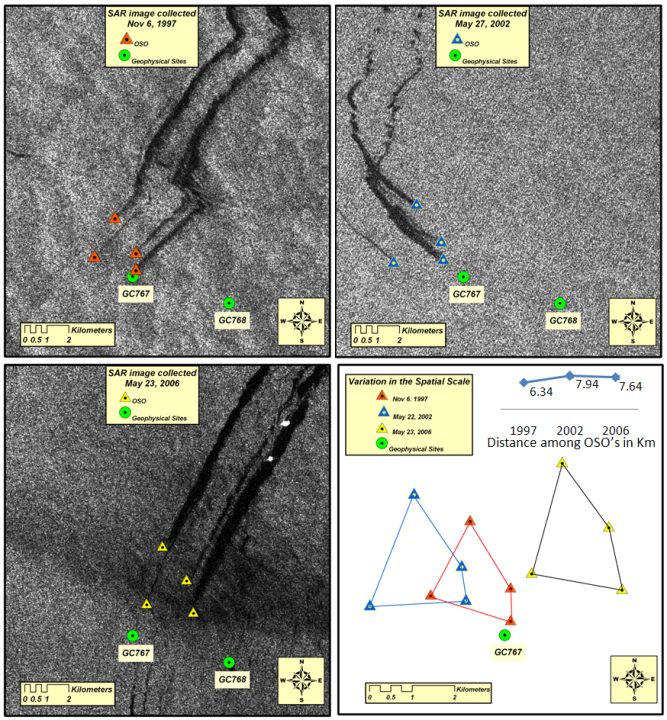 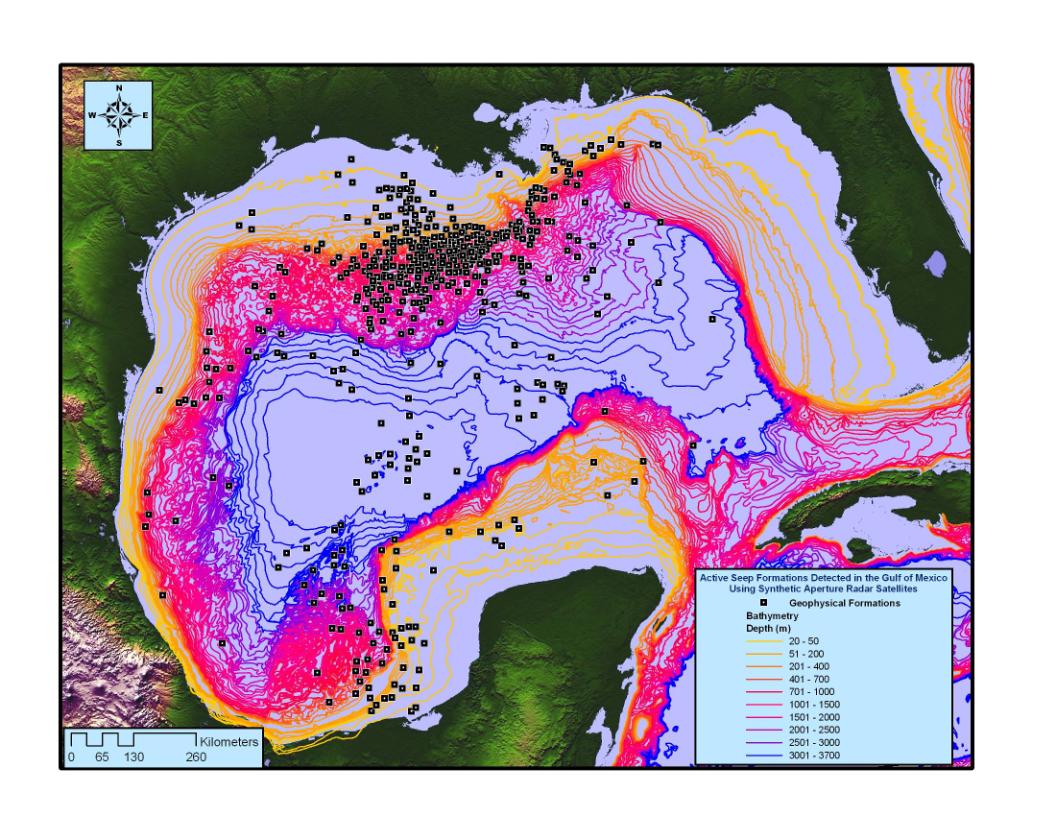 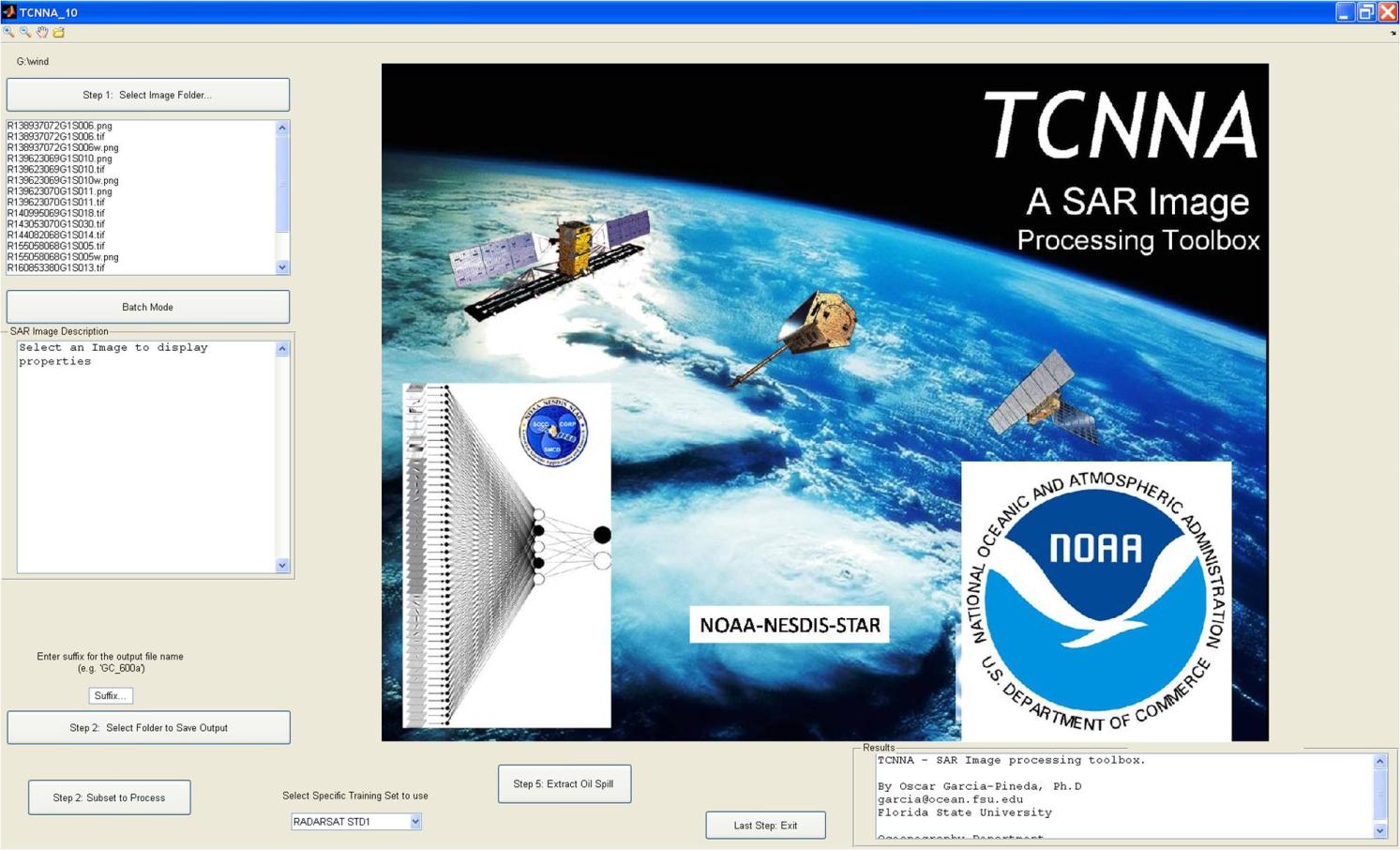 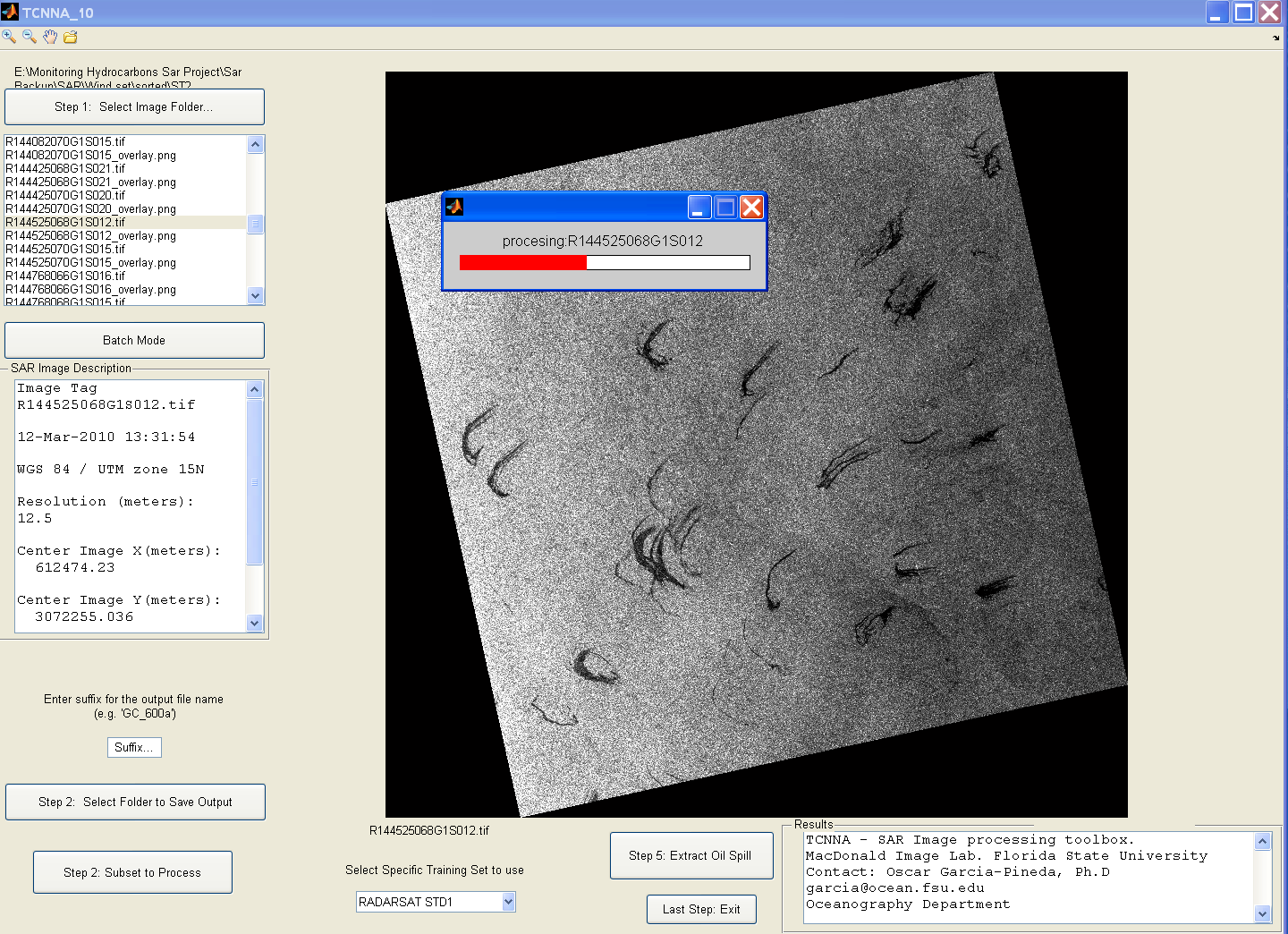 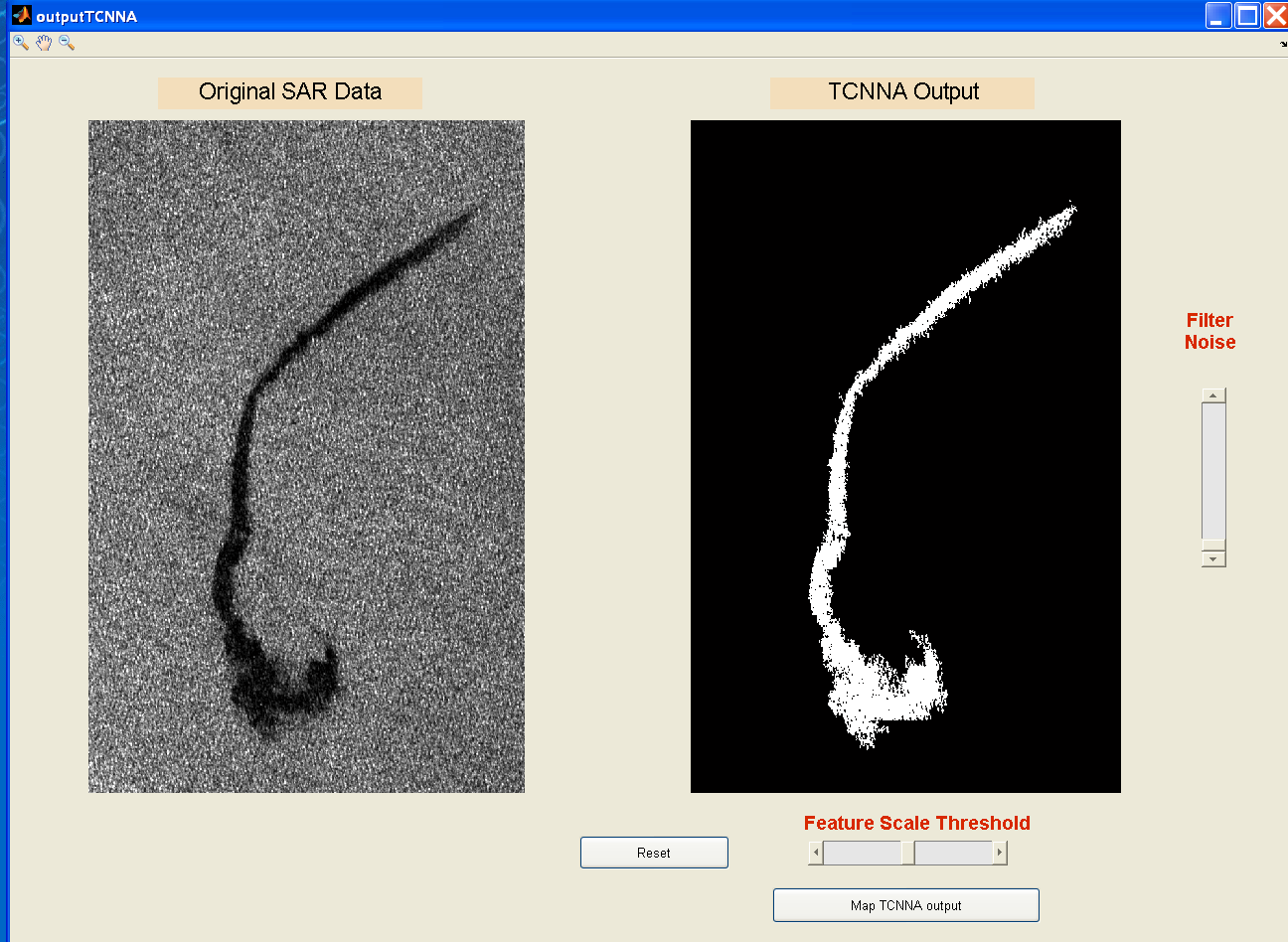 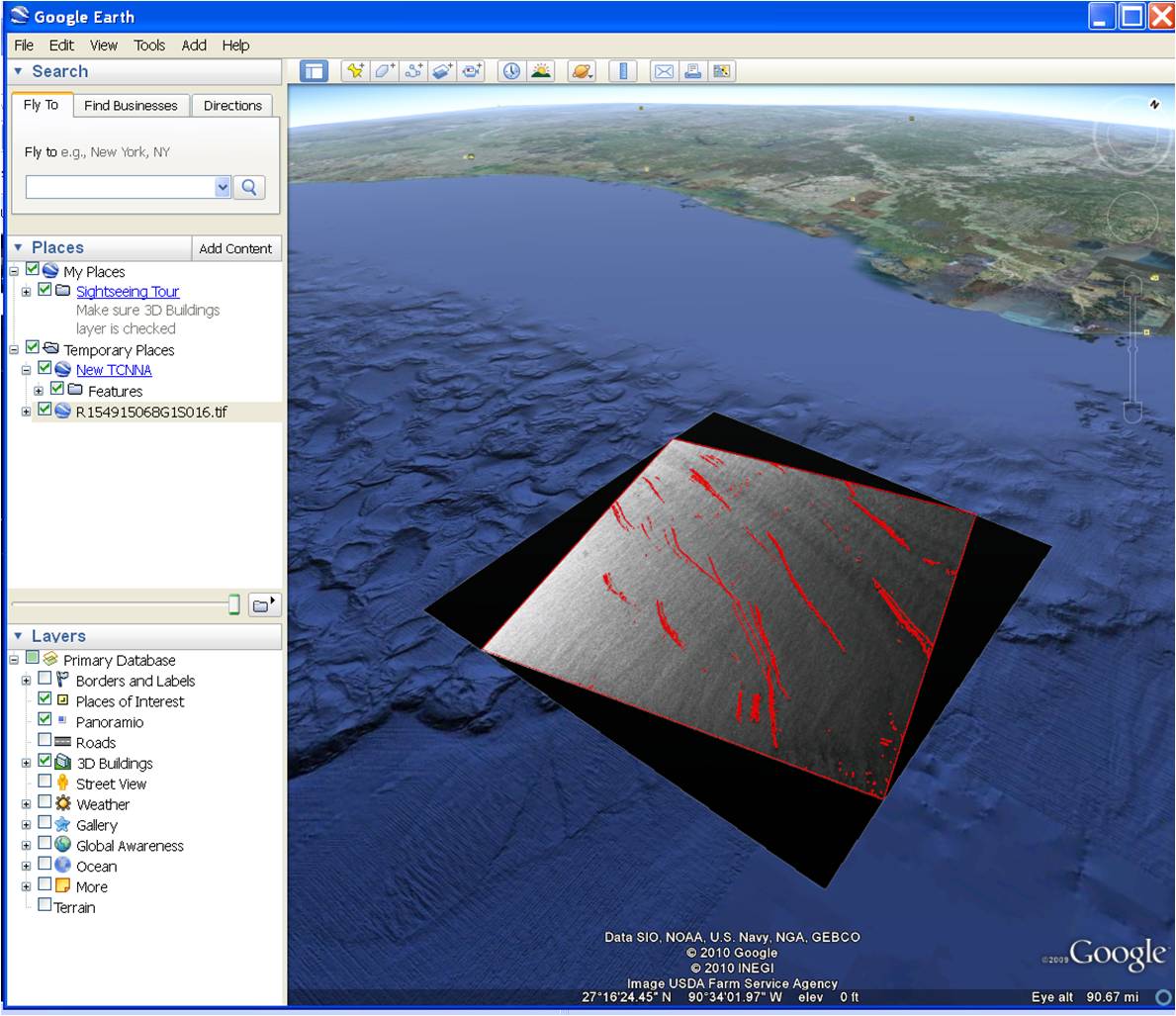 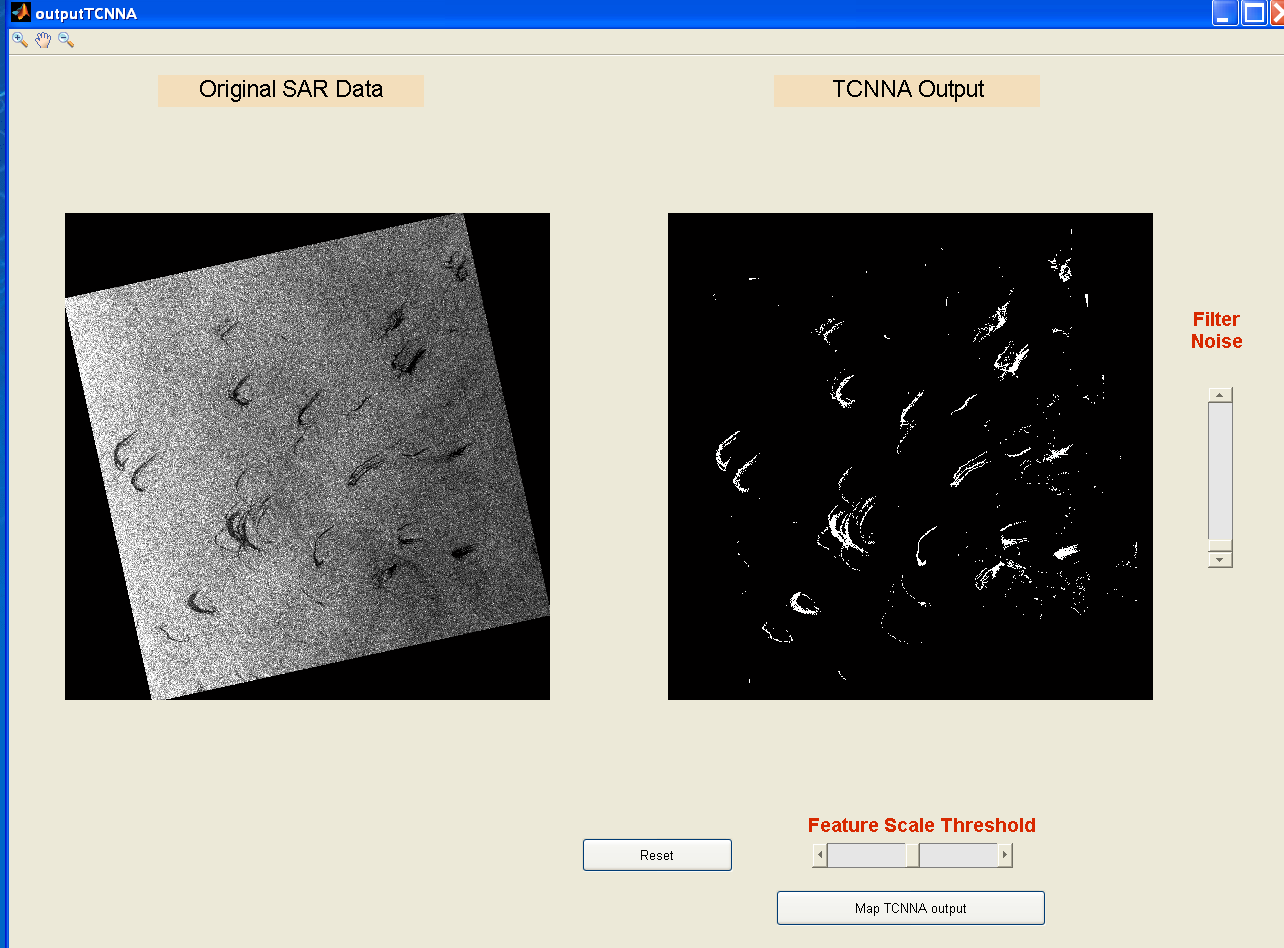 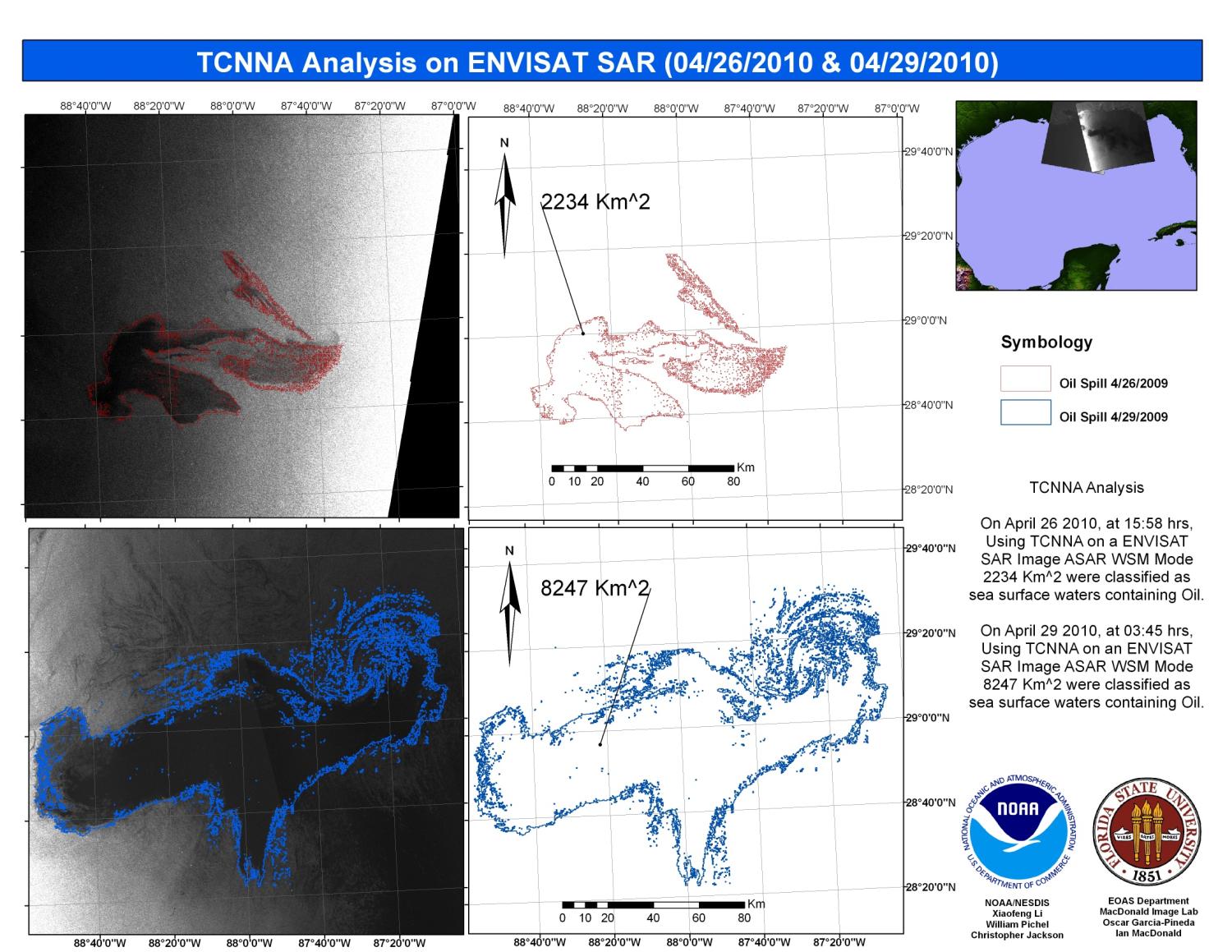 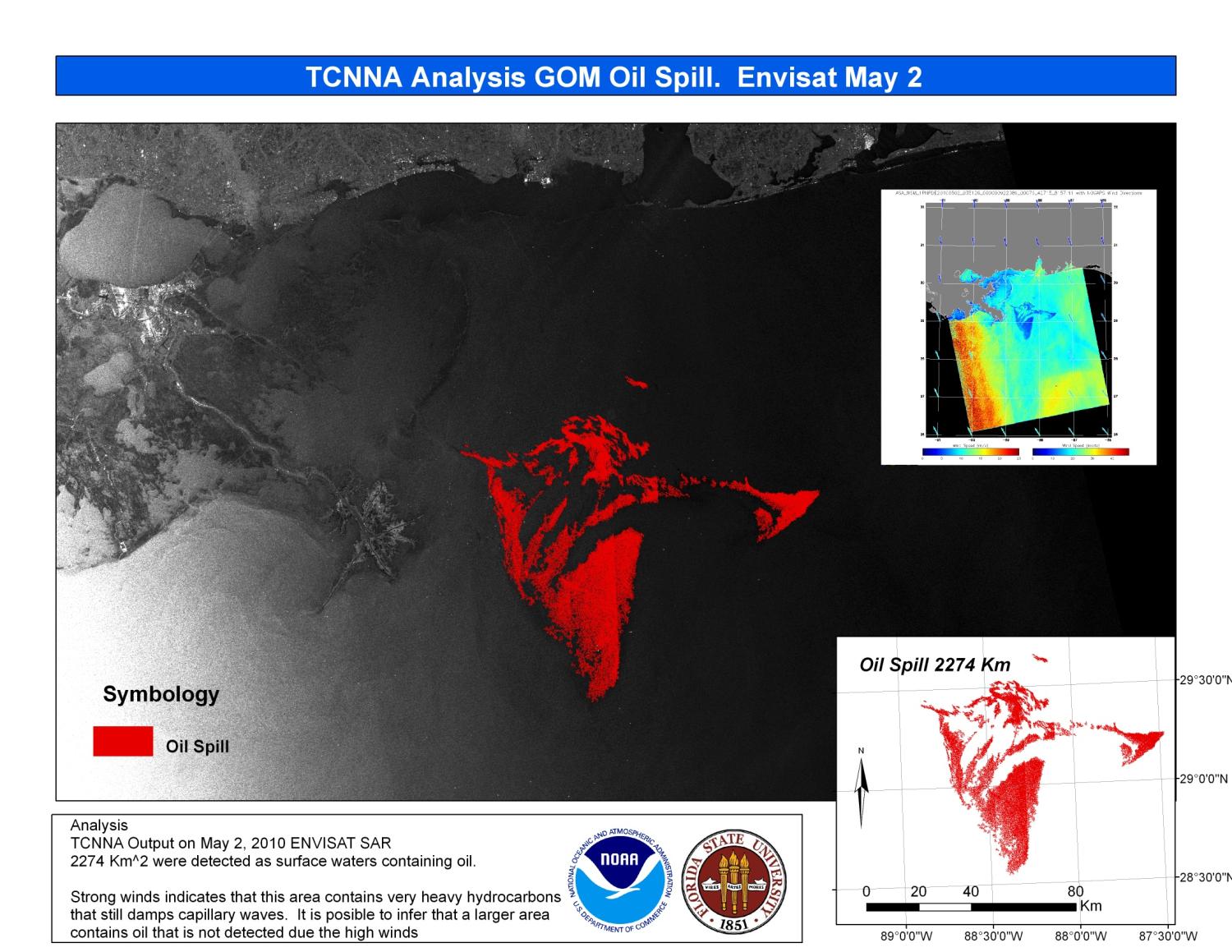 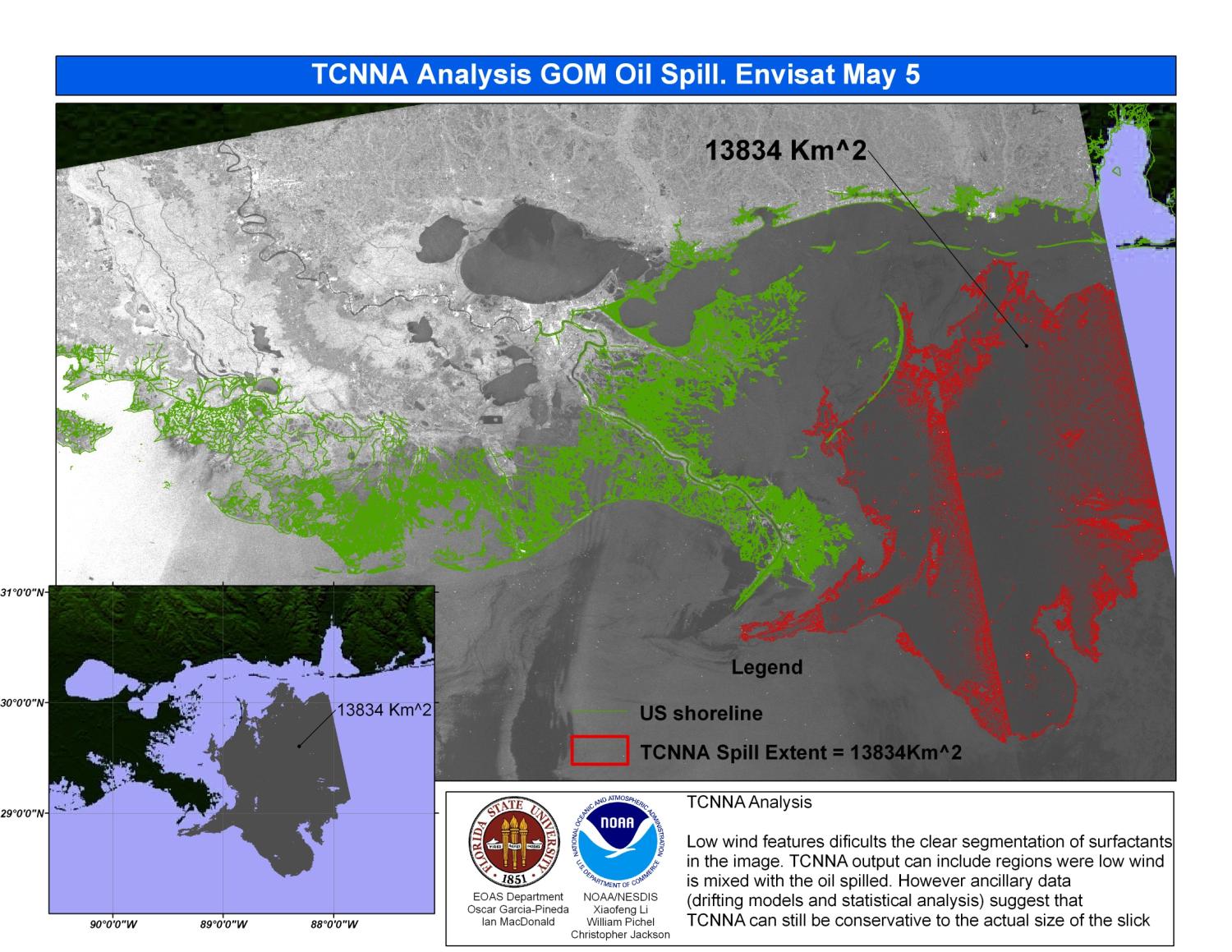 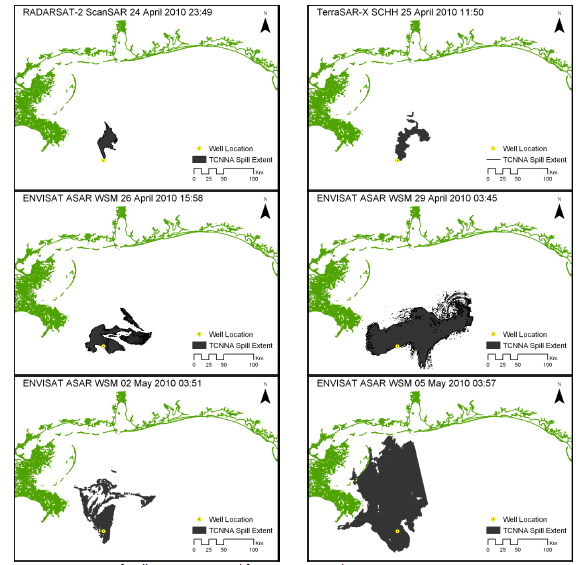 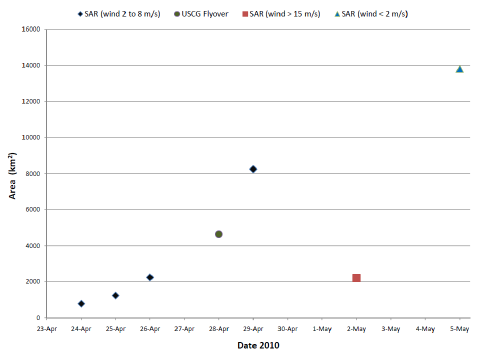 Wind > 12m/s
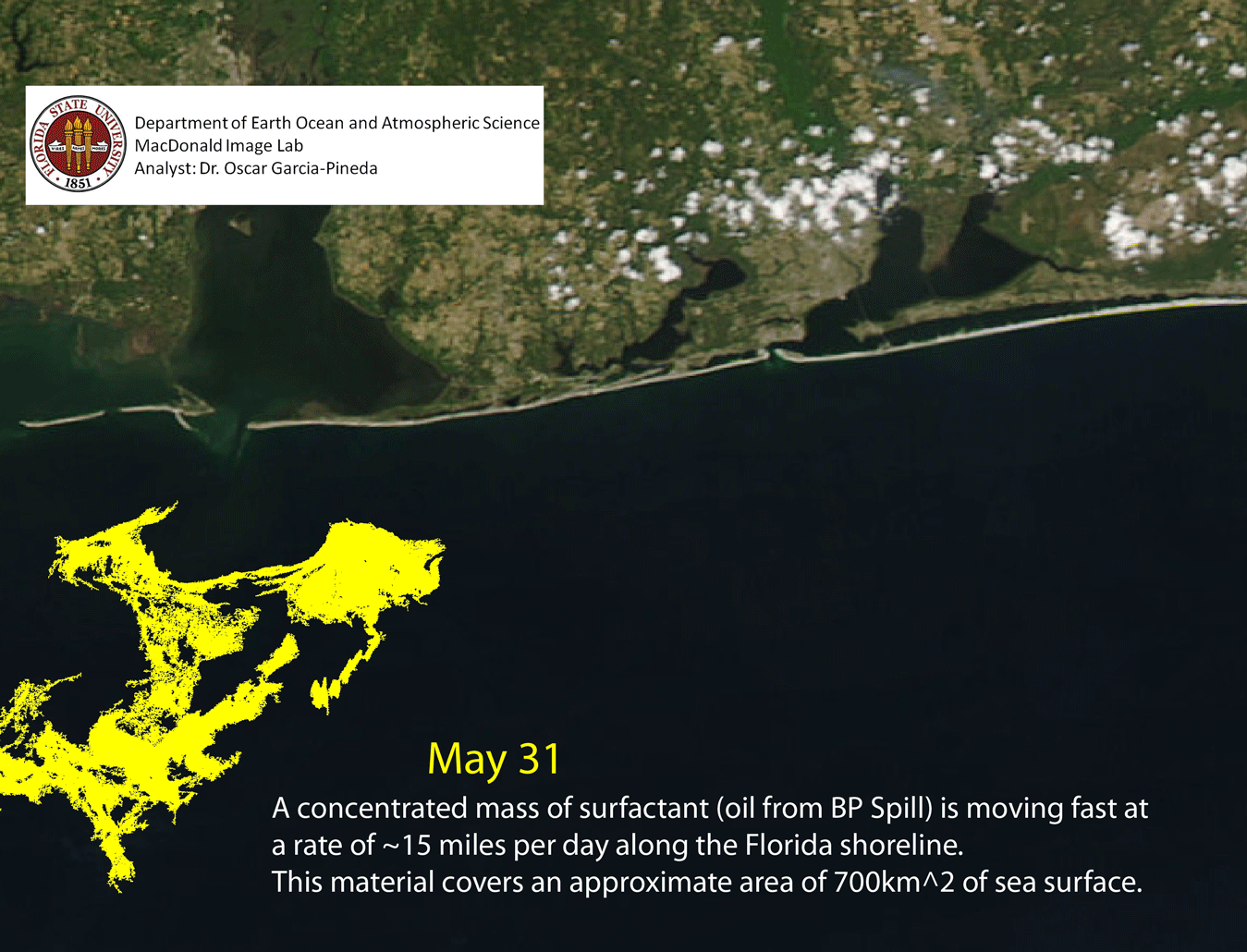 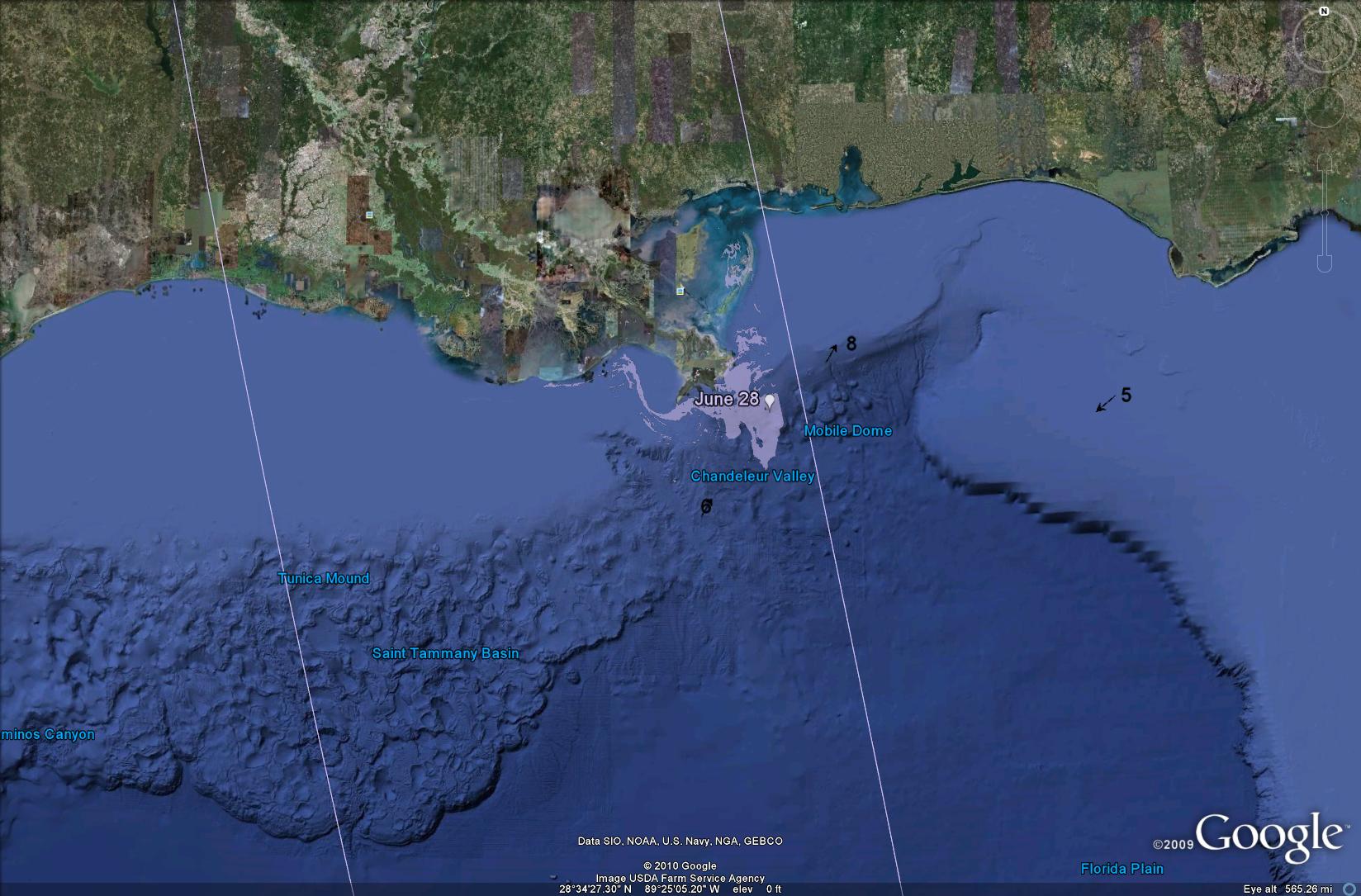 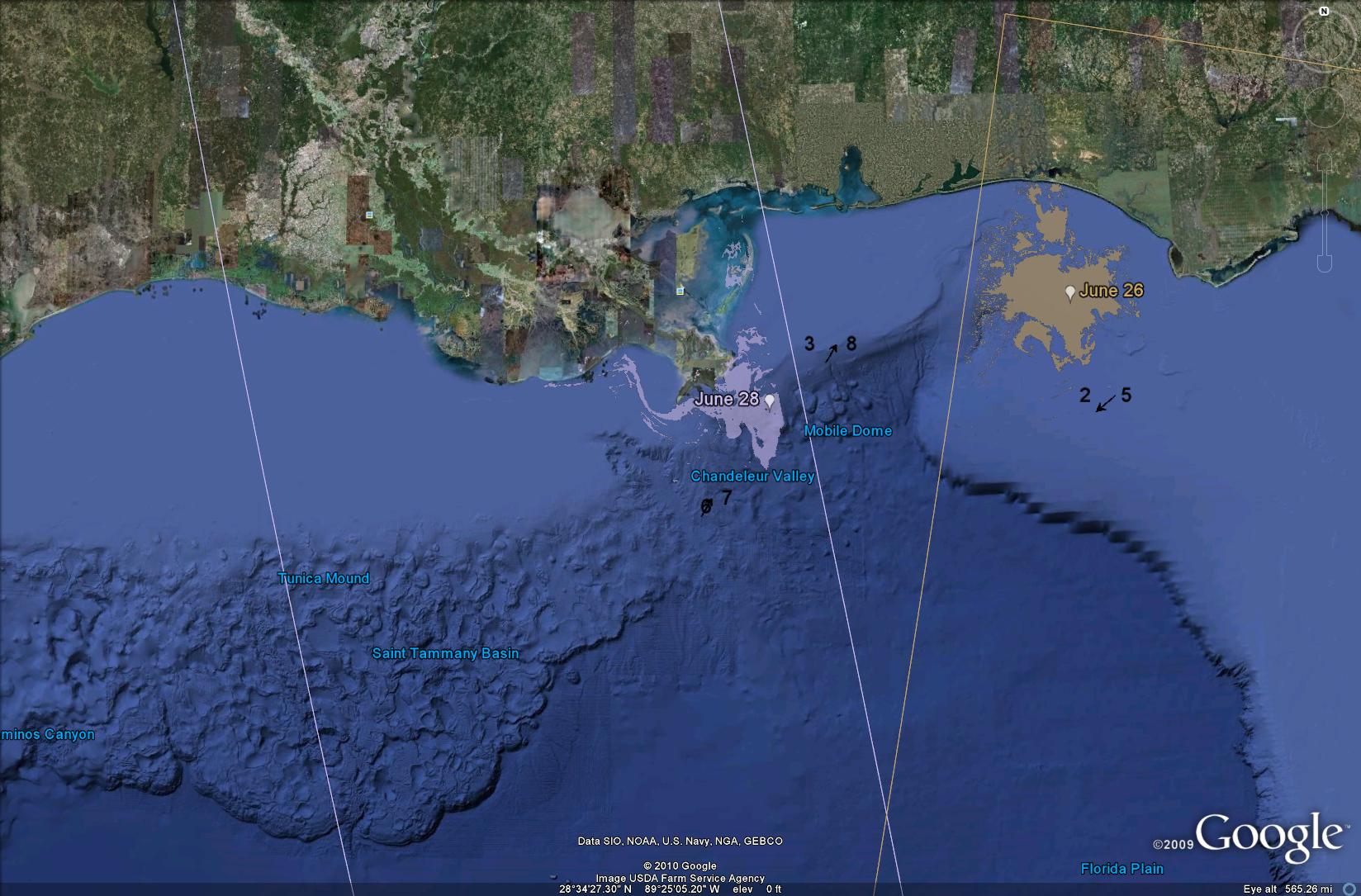 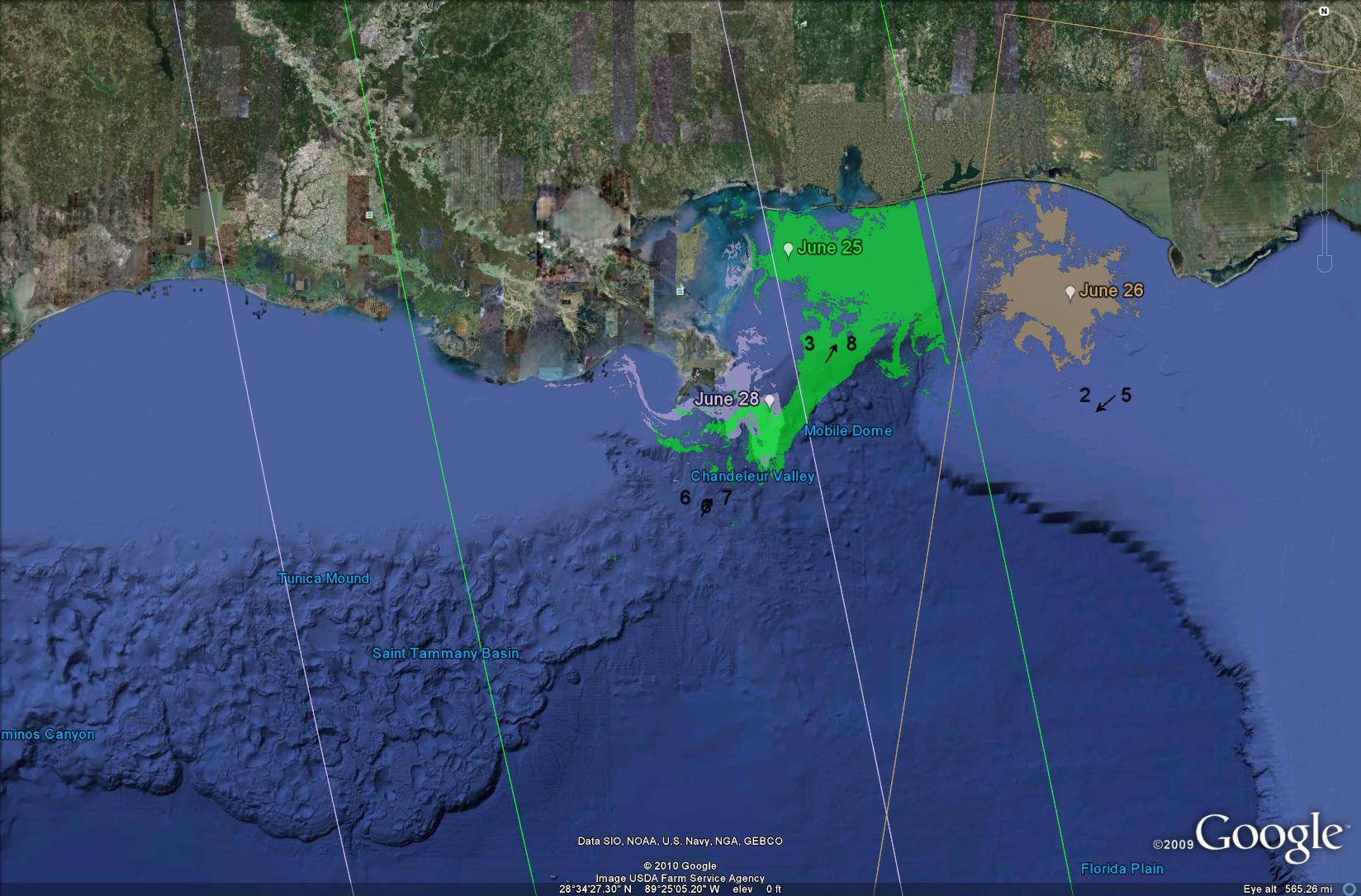 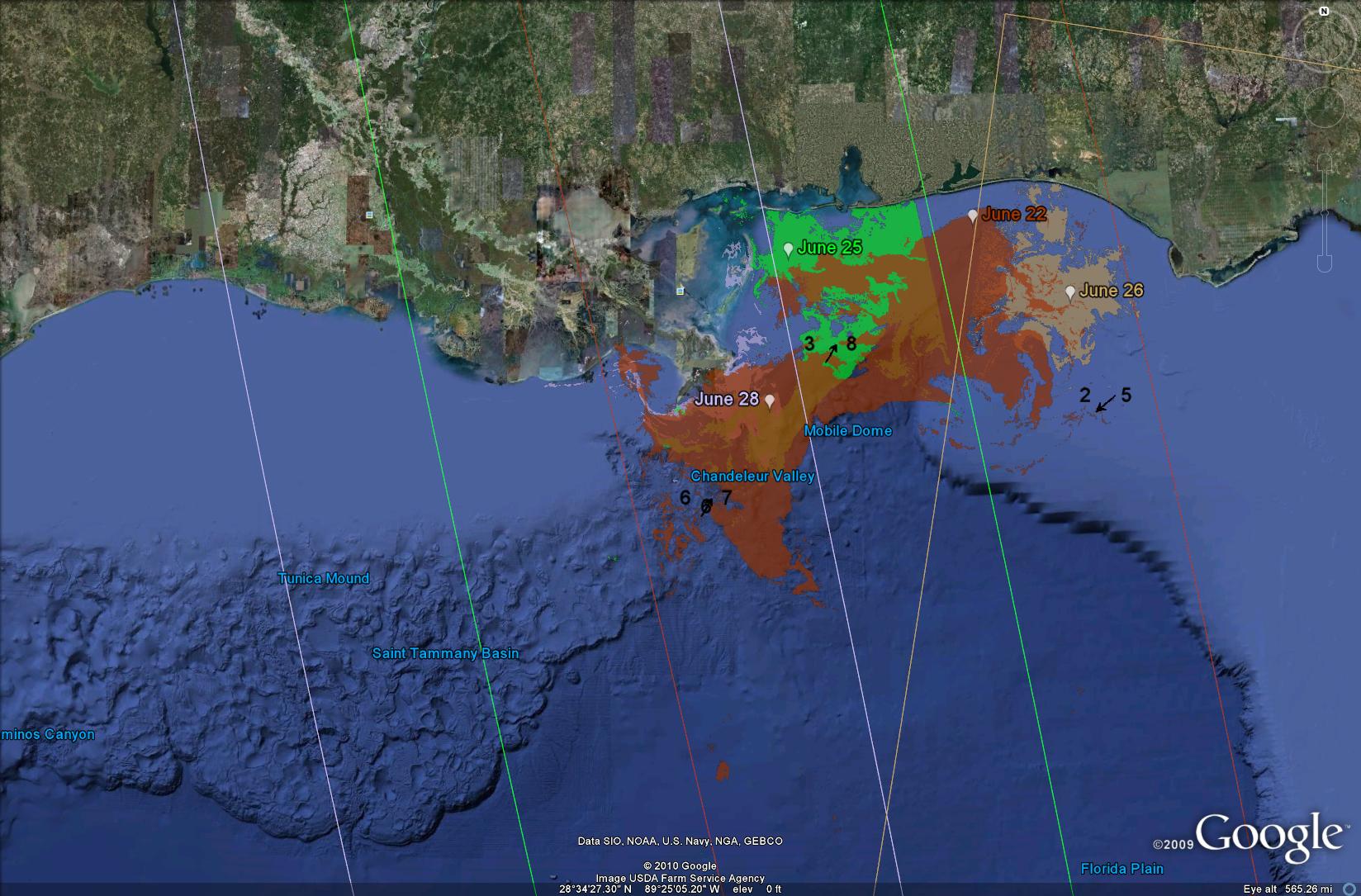 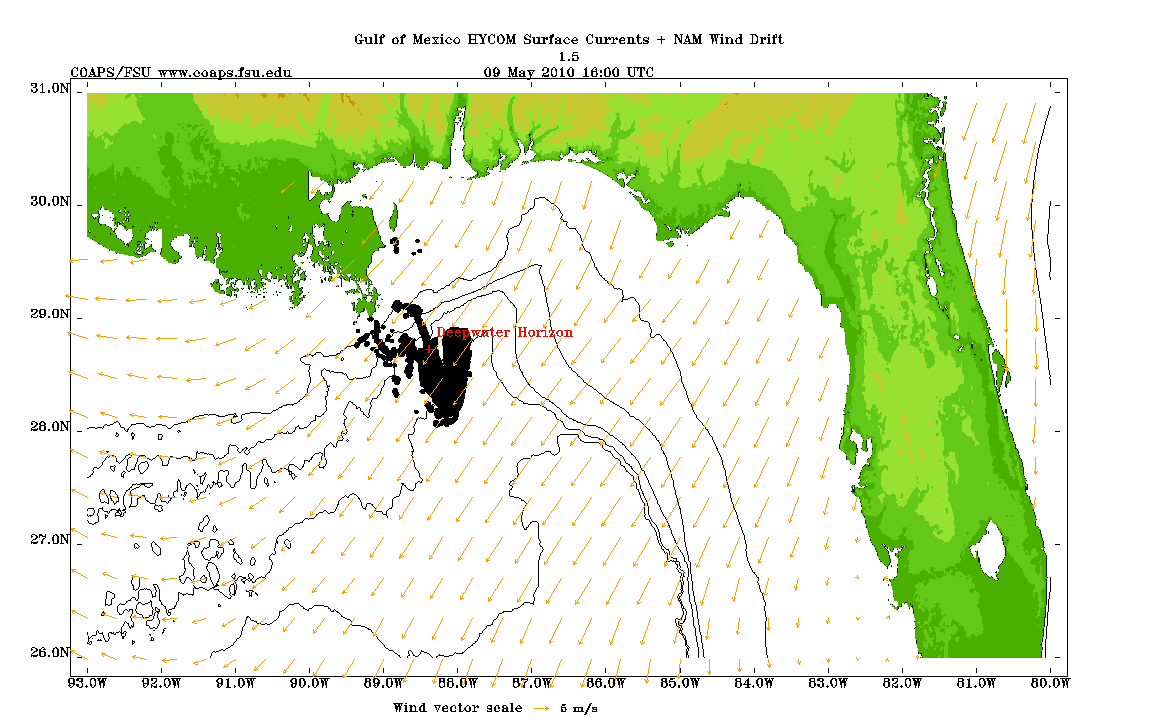 09 May 1600UTC
09 May 1600UTC
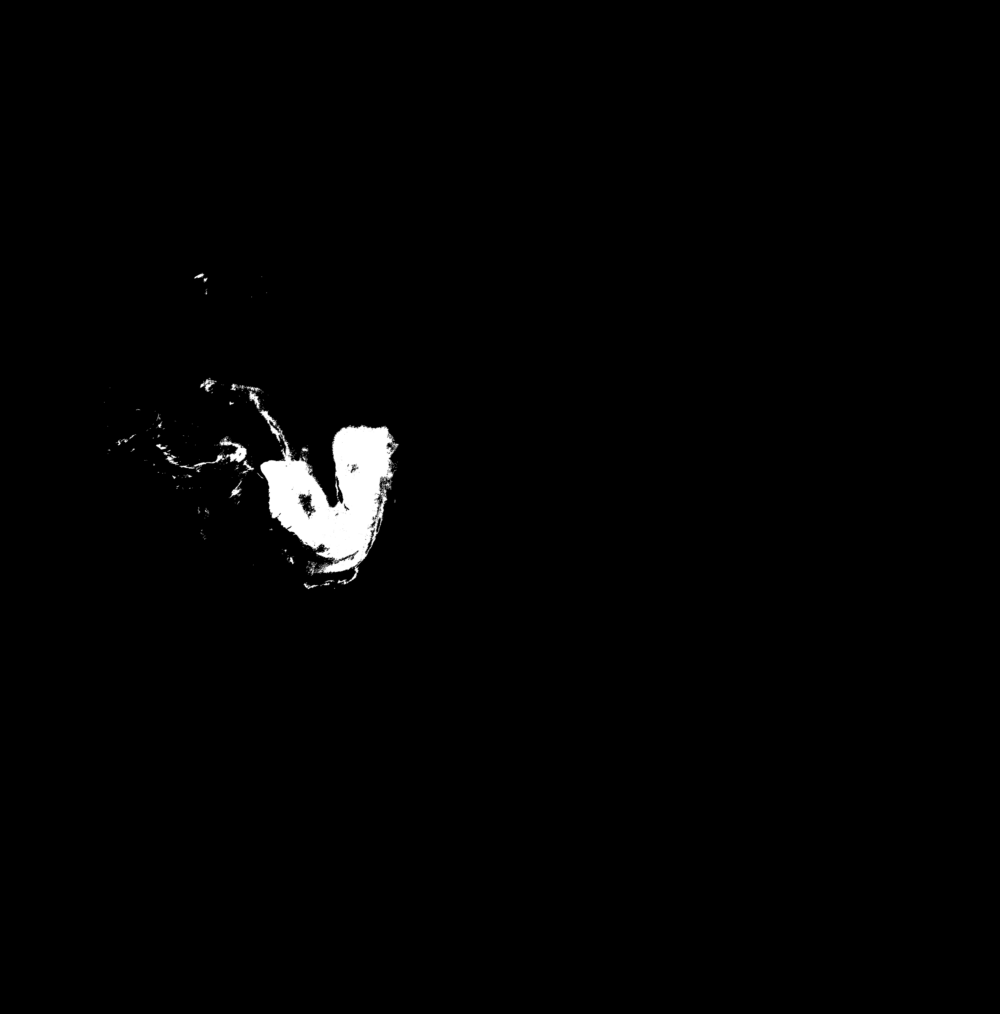 The oil spill model is initialized from the SAR-derived oil maps
The 3-day forecast oil position is objectively compared to the subsequent SAR map
Metrics are computed to assess forecasts with differing values of parameters (e.g. wind drift) or model formulations to determine which improvements should be implemented
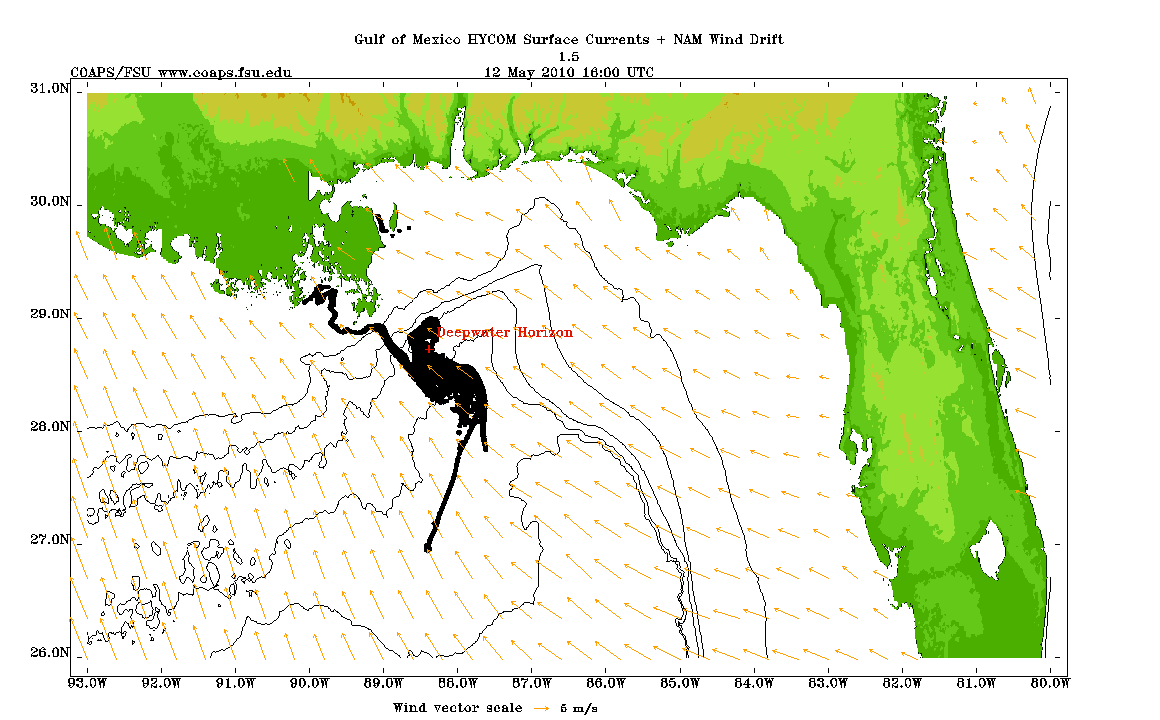 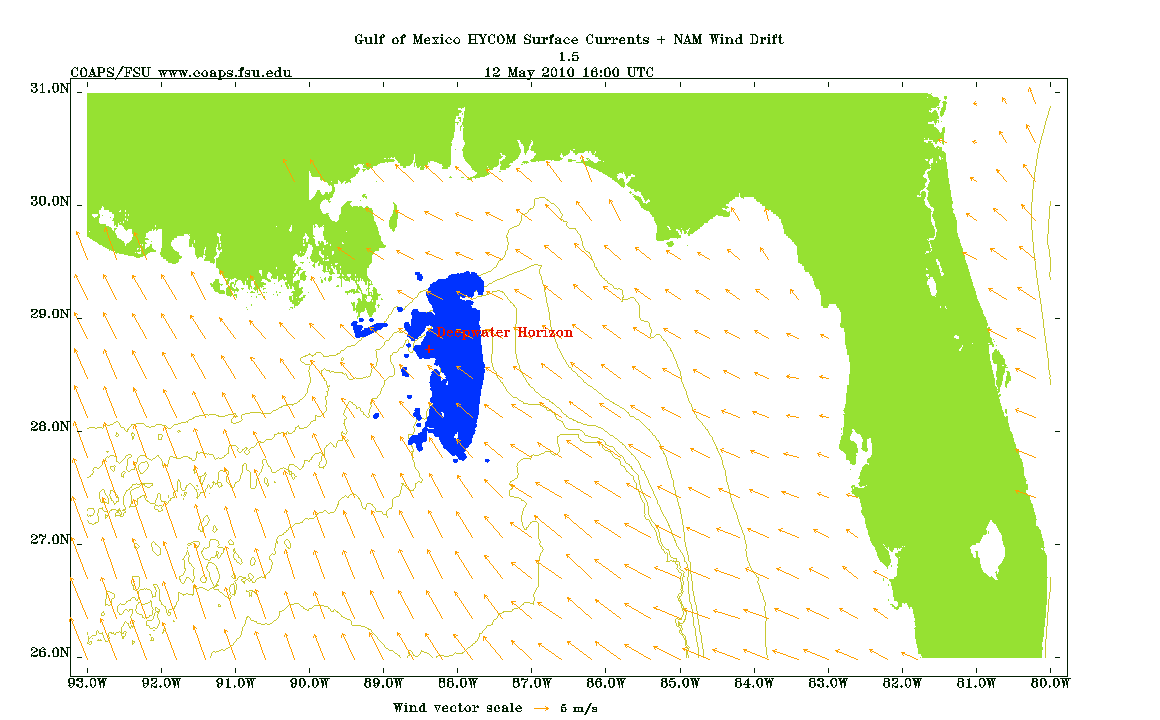 12 May 1600UTC
12 May 1600UTC
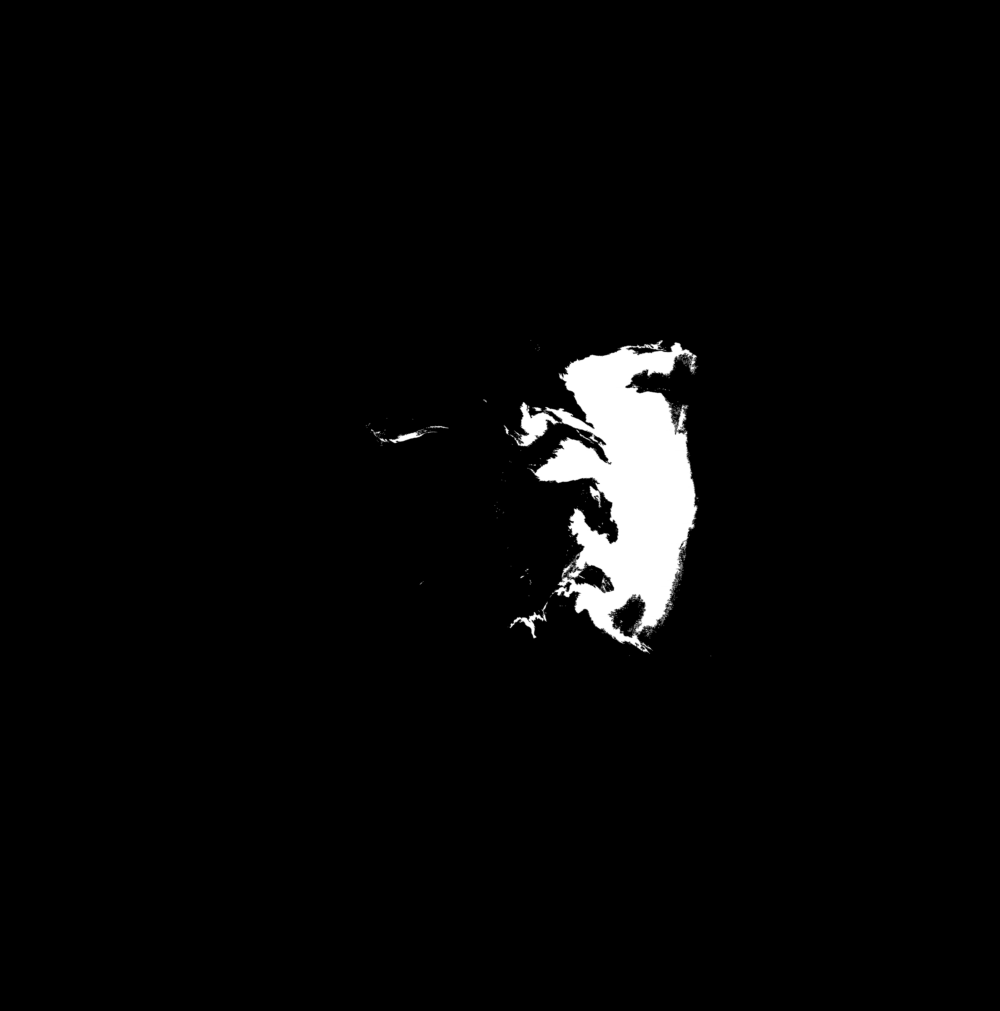 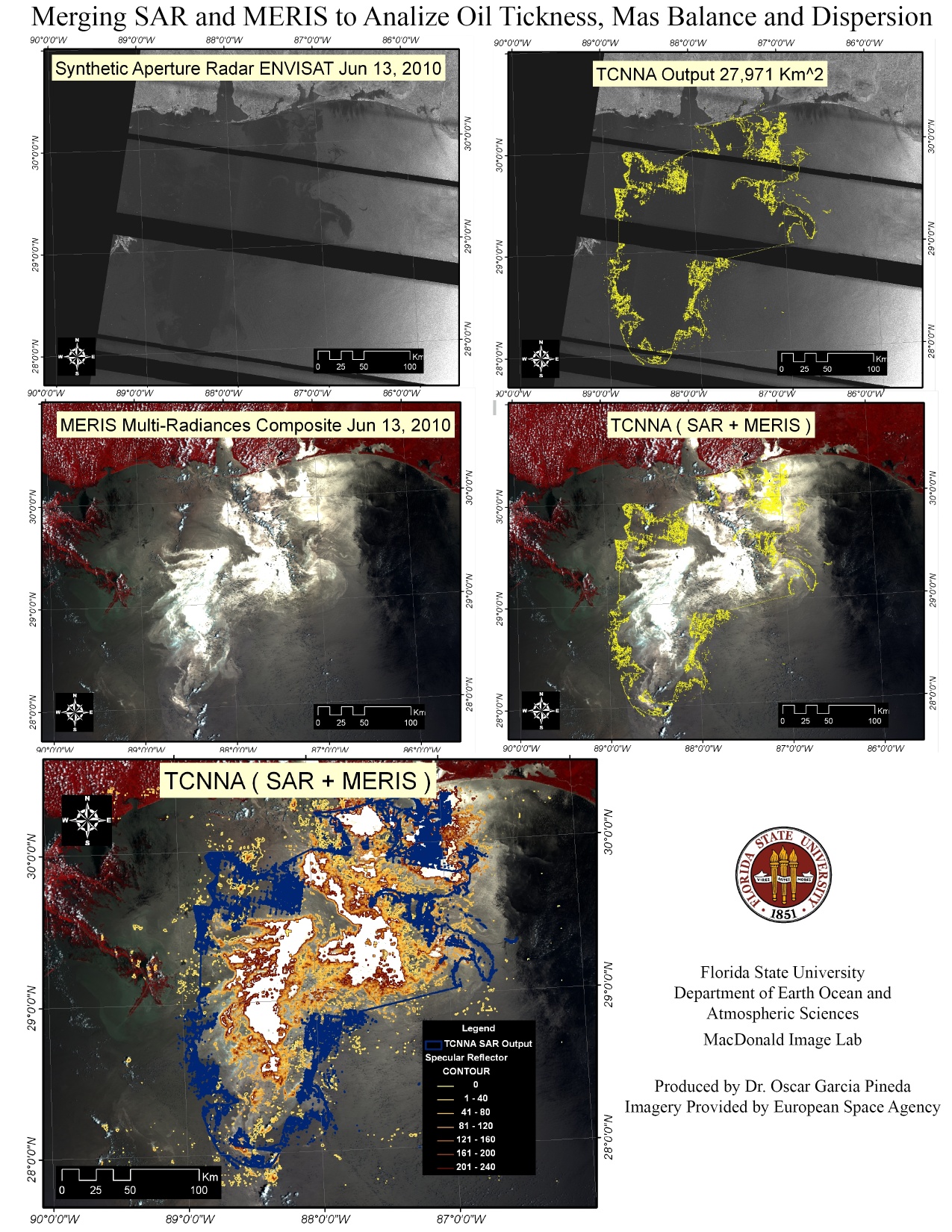 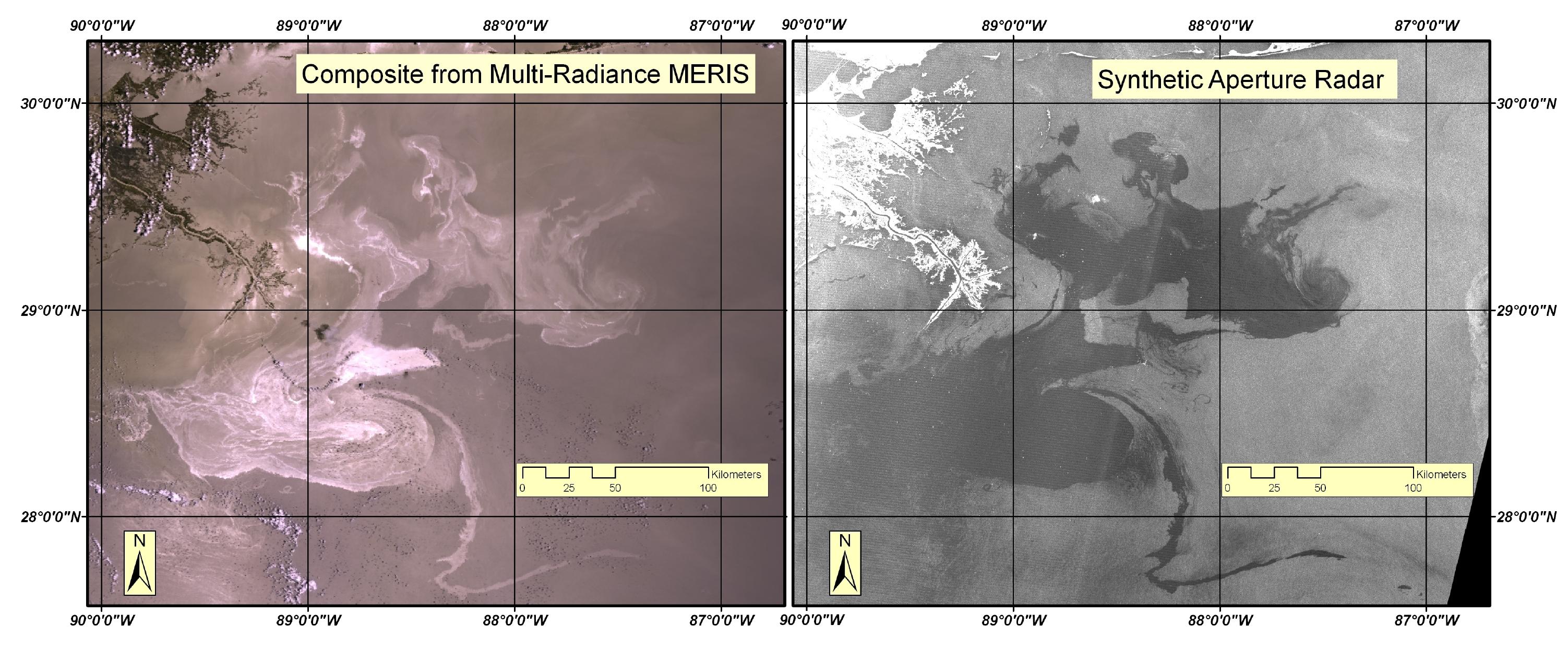 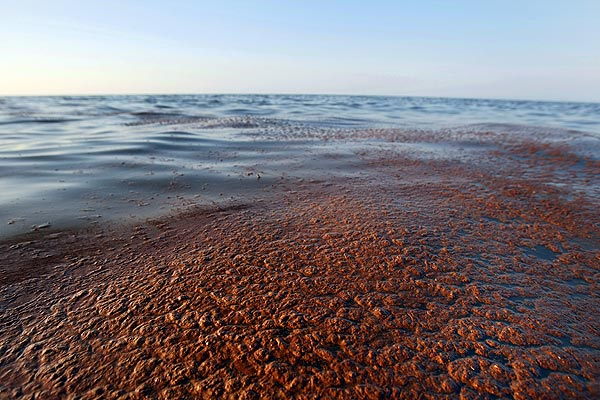 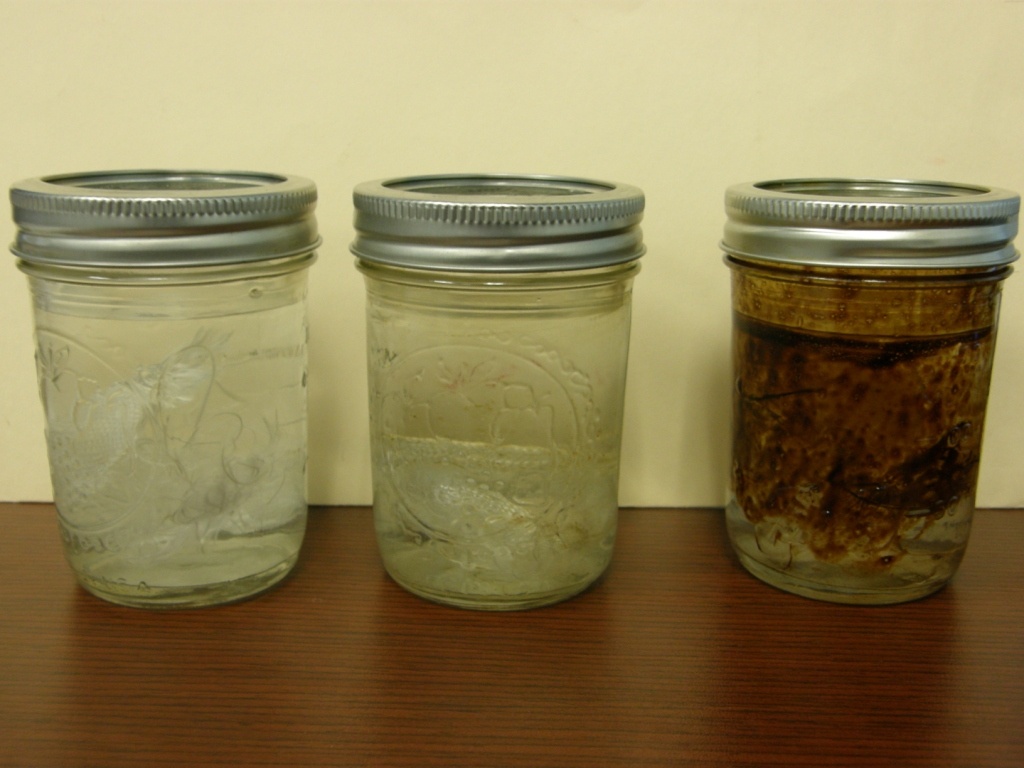